Sorting algorithms
Outline
In this topic, we will introduce sorting, including:
Definitions
Assumptions
In-place sorting
Sorting techniques and strategies
Overview of run times

	Lower bound on run times
	Define inversions and use this as a measure of unsortedness
Definition
8.1
Sorting is the process of:
Taking a list of objects which could be stored in a linear order
(a0, a1, ..., an – 1)
	e.g., numbers, and returning an reordering
(a'0, a'1, ..., a'n – 1)
	such that
a'0 ≤ a'1 ≤ · · · ≤ a'n – 1 

	The conversion of an Abstract List into an Abstract Sorted List
Definition
8.1
Seldom will we sort isolated values
Usually we will sort a number of records containing a number of fields based on a key:
Numerically by ID Number
Lexicographically by surname, then given name
Definition
8.1
In these topics, we will assume that:
Arrays are to be used for both input and output,
We will focus on sorting objects and leave the more general case of sorting records based on one or more fields as an implementation detail
In-place Sorting
8.1.1
Sorting algorithms may be performed in-place, that is, with the allocation of at most Q(1) additional memory (e.g., fixed number of local variables)
Some definitions of in place as using o(n) memory

	Other sorting algorithms require the allocation of second array of equal size
Requires Q(n) additional memory

	We will prefer in-place sorting algorithms
Classifications
8.1.2
The operations of a sorting algorithm are based on the actions performed:

Insertion

Exchanging 

Selection  

Merging 

Distribution
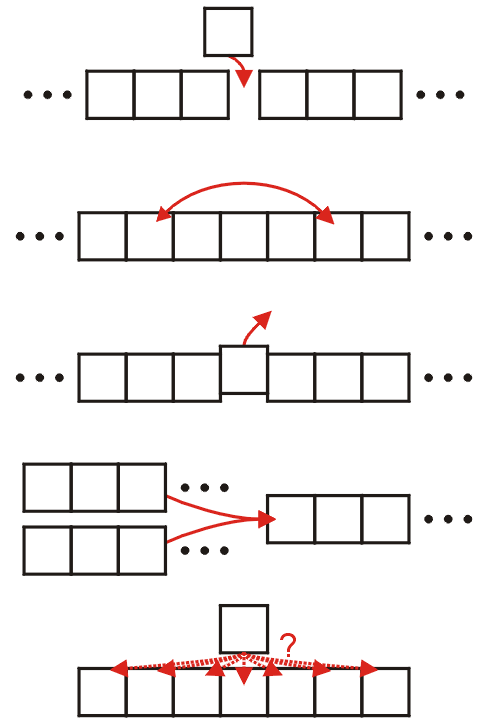 Run-time
8.1.3
The run time of the sorting algorithms we will look at fall into one of three categories:
Q(n)     Q(n ln(n))     O(n2)

	We will examine average- and worst-case scenarios for each algorithm

	The run-time may change significantly based on the scenario
Run-time
8.1.3
We will review the more traditional O(n2) sorting algorithms:
Insertion sort, Bubble sort

	Some of the faster Q(n ln(n)) sorting algorithms:
Heap sort, Quicksort, and Merge sort

	And linear-time sorting algorithms
Bucket sort and Radix sort
We must make assumptions about the data
Lower-bound Run-time
8.1.4
Any sorting algorithm must examine each entry in the array at least once
Consequently, all sorting algorithms must be W(n)

	We will not be able to achieve Q(n) behaviour without additional assumptions
Lower-bound Run-time
8.1.4
The general run time is W(n ln(n))  

	The proof depends on:
The number of permutations of n objects is n!,
A tree with 2h leaf nodes has height at least h,
Each permutation is a leaf node in a comparison tree, and
The property that lg(n!) = Q(n ln(n))
	Reference: Donald E. Knuth, The Art of Computer Programming, Volume 3:  Sorting and Searching, 2nd Ed., Addison Wesley, 1998, §5.3.1, p.180.
Optimal Sorting Algorithms
8.1.5
The next seven topics will cover seven common sorting algorithms
There is no optimal sorting algorithm which can be used in all places
Under various circumstances, different sorting algorithms will deliver optimal run-time and memory-allocation requirements
Sub-optimal Sorting Algorithms
8.1.6
Before we look at other algorithms, we will consider the Bogosort algorithm:
  1.	  Randomly order the objects, and
  2.	  Check if they’re sorted, if not, go back to Step 1.

	Run time analysis:
best case:		Q(n)
average:		Q(n·n!)                n! permutations
worst:		unbounded...
Sub-optimal Sorting Algorithms
8.1.6
There is also the Bozosort algorithm:
  1.	  Check if the entries are sorted,
  2.	  If they are not, randomly swap two entries and go    to Step 1.

	Run time analysis:
More difficult than bogosort...
	See references and wikipedia
Hopefully we can do better...
Inversions
8.1.7
Consider the following three lists:

	        1 16 12 26 25 35 33 58 45 42 56 67 83 75 74 86 81 88 99 95

	        1 17 21 42 24 27 32 35 45 47 57 23 66 69 70 76 87 85 95 99

	      22 20 81 38 95 84 99 12 79 44 26 87 96 10 48 80   1 31 16 92

	To what degree are these three lists unsorted?
Inversions
8.1.7
The first list requires only a few exchanges to make it sorted 

	  1 16 12 26 25 35 33 58 45 42 56 67 83 75 74 86 81 88 99 95

       1 12 16 25 26 33 35 42 45 56 58 67 74 75 81 83 86 88 95 99
Inversions
8.1.7
The second list has two entries significantly out of order 

	  1 17 21 42 24 27 32 35 45 47 57 23 66 69 70 76 87 85 95 99

       1 17 21 23 24 27 32 35 42 45 47 57 66 69 70 76 85 87 95 99

	however, most entries (13) are in place
Inversions
8.1.7
The third list would, by any reasonable definition, be significantly unsorted 

	  22 20 81 38 95 84 99 12 79 44 26 87 96 10 48 80   1 31 16 92

         1 10 12 16 20 22 26 31 38 44 48 79 80 81 84 87 92 95 96 99
Inversions
8.1.7
Given any list of n numbers, there are 


	pairs of numbers

	For example, the list  (1, 3, 5, 4, 2, 6) contains the following 15 pairs:
			(1, 3)	(1, 5)	(1, 4)	(1, 2)	(1, 6)
    				(3, 5)	(3, 4)	(3, 2)	(3, 6)
  					(5, 4)	(5, 2)	(5, 6)
						(4, 2)	(4, 6)
  							(2, 6)
Inversions
8.1.7
You may note that 11 of these pairs of numbers are in
	 order:
			(1, 3)	(1, 5)	(1, 4)	(1, 2)	(1, 6)
    				(3, 5)	(3, 4)	(3, 2)	(3, 6)
  					(5, 4)	(5, 2)	(5, 6)
						(4, 2)	(4, 6)
  							(2, 6)
Inversions
8.1.7
The remaining four pairs are reversed, or inverted
 
			(1, 3)	(1, 5)	(1, 4)	(1, 2)	(1, 6)
    				(3, 5)	(3, 4)	(3, 2)	(3, 6)
  					(5, 4)	(5, 2)	(5, 6)
						(4, 2)	(4, 6)
  							(2, 6)
Inversions
8.1.7
Given a permutation of n elements
a0, a1, ..., an – 1
	an inversion is defined as a pair of entries which are reversed

	That is, (aj, ak) forms an inversion if
				j < k but aj > ak








				      Ref:  Bruno Preiss, Data Structures and Algorithms
Inversions
8.1.7
Therefore, the permutation
1, 3, 5, 4, 2, 6 
	contains four inversions: 
(3, 2) (5, 4) (5, 2) (4, 2)
Inversions
8.1.7
Exchanging (or swapping) two adjacent entries either:
removes an inversion, e.g., 
			 1  3  5  4  2  6
 
			 1  3  5  2  4  6 
	removes the inversion (4, 2)
	or introduces a new inversion, e.g., (5, 3) with
			 1  3  5  4  2  6
 
			 1  5  3  4  2  6
Number of Inversions
8.1.7.1
There are                     pairs of numbers in any set of n objects

	Consequently, each pair contributes to
the set of ordered pairs, or
the set of inversions

	For a random ordering, we would expect approximately half of all pairs, or                                                                       , inversions
Number of Inversions
8.1.7.1
For example, the following unsorted list of 56 entries
		  61  548      3  923  195  973  289  237    57  299  594  928  515    55
		507  351  262  797  788  442    97  798  227  127  474  825      7  182
		929  852  504  485    45    98  538  476  175  374  523  800    19  901
		349  947  613  265  844  811  636  859    81  270  697  563  976  539
	has 655 inversions and 885 ordered pairs


	The formula predicts                                        inversions
Number of Inversions
8.1.7.1
Let us consider the number of inversions in our first three lists:
		  1 16 12 26 25 35 33 58 45 42 56 67 83 75 74 86 81 88 99 95
		  1 17 21 42 24 27 32 35 45 47 57 23 66 69 70 76 87 85 95 99
		22 20 81 38 95 84 99 12 79 44 26 87 96 10 48 80   1 31 16 92

	Each list has 20 entries, and therefore:

There are                                         pairs

On average, 190/2 = 95 pairs would form inversions
Number of Inversions
8.1.7.1
The first list
		  1 16 12 26 25 35 33 58 45 42 56 67 83 75 74 86 81 88 99 95
	has 13 inversions:
		   (16, 12)  (26, 25)  (35, 33)  (58, 45)  (58, 42)  (58, 56)  (45, 42)
		   (83, 75)  (83, 74)  (83, 81)  (75, 74)  (86, 81)  (99, 95)

	This is well below 95, the expected number of inversions
Therefore, this is likely not to be a random list
Number of Inversions
8.1.7.1
The second list
		  1 17 21 42 24 27 32 35 45 47 57 23 66 69 70 76 87 85 95 99
	also has 13 inversions:
		   (42, 24)  (42, 27)  (42, 32)  (42, 35)  (42, 23)  (24, 23)  (27, 23)
		   (32, 23)  (35, 23)  (45, 23)  (47, 23)  (57, 23)  (87, 85)

	This, too, is not a random list
Number of Inversions
8.1.7.1
The third list
		22 20 81 38 95 84 99 12 79 44 26 87 96 10 48 80   1 31 16 92
	has 100 inversions:
		     (22, 20)  (22, 12)  (22, 10)  (22,   1)  (22, 16)  (20, 12)  (20, 10)  (20,   1)  (20, 16)  (81, 38)
		     (81, 12)  (81, 79)  (81, 44)  (81, 26)  (81, 10)  (81, 48)  (81, 80)  (81,   1)  (81, 16)  (81, 31)
		     (38, 12)  (38, 26)  (38, 10)  (38,   1)  (38, 16)  (38, 31)  (95, 84)  (95, 12)  (95, 79)  (95, 44)
		     (95, 26)  (95, 87)  (95, 10)  (95, 48)  (95, 80)  (95,   1)  (95, 16)  (95, 31)  (95, 92)  (84, 12)
		     (84, 79)  (84, 44)  (84, 26)  (84, 10)  (84, 48)  (84, 80)  (84,   1)  (84, 16)  (84, 31)  (99, 12)
		     (99, 79)  (99, 44)  (99, 26)  (99, 87)  (99, 96)  (99, 10)  (99, 48)  (99, 80)  (99,   1)  (99, 16)
		     (99, 31)  (99, 92)  (12, 10)  (12,   1)  (79, 44)  (79, 26)  (79, 10)  (79, 48)  (79,   1)  (79, 16)
		     (79, 31)  (44, 26)  (44, 10)  (44,   1)  (44, 16)  (44, 31)  (26, 10)  (26,   1)  (26, 16)  (87, 10)
		     (87, 48)  (87, 80)  (87,   1)  (87, 16)  (87, 31)  (96, 10)  (96, 48)  (96, 80)  (96,   1)  (96, 16)
		     (96, 31)  (96, 92)  (10,   1)  (48,   1)  (48, 16)  (48, 31)  (80,   1)  (80, 16)  (80, 31)  (31, 16)
Summary
Introduction to sorting, including:
Assumptions
In-place sorting (O(1) additional memory)
Sorting techniques
insertion, exchanging, selection, merging, distribution
Run-time classification: O(n) O(n ln(n)) O(n2)

	Overview of proof that a general sorting algorithm must be W(n ln(n))
References
Wikipedia, http://en.wikipedia.org/wiki/Sorting_algorithm		           		          http://en.wikipedia.org/wiki/Sorting_algorithm#Inefficient.2Fhumorous_sorts

	[1]	Donald E. Knuth, The Art of Computer Programming, Volume 3:  Sorting and Searching, 	2nd Ed., Addison Wesley, 1998, §5.1, 2, 3.
	[2]	Cormen, Leiserson, and Rivest, Introduction to Algorithms, McGraw Hill, 1990, p.137-9 and 	§9.1.
	[3]	Weiss, Data Structures and Algorithm Analysis in C++, 3rd Ed., Addison Wesley, §7.1, 	p.261-2.
	[4]	Gruber, Holzer, and Ruepp, Sorting the Slow Way: An Analysis of Perversely Awful 	Randomized Sorting Algorithms, 4th International Conference on Fun with Algorithms, 	Castiglioncello, Italy, 2007.

	These slides are provided for the ECE 250 Algorithms and Data Structures course.  The material in it reflects Douglas W. Harder’s best judgment in light of the information available to him at the time of preparation.  Any reliance on these course slides by any party for any other purpose are the responsibility of such parties.  Douglas W. Harder accepts no responsibility for damages, if any, suffered by any party as a result of decisions made or actions based on these course slides for any other purpose than that for which it was intended.